Informacja o stanie realizacji zadań oświatowych w roku szkolnym 2019/2020
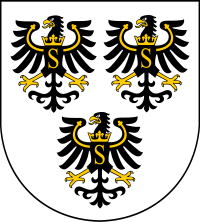 Gołdap, październik 2020
Obowiązek sporządzania i przedstawienia niniejszej informacji Radzie Powiatuwynika z dyspozycji art. 11 ust. 7ustawy z dnia 14 grudnia 2016 r. - Prawo oświatowe (Dz. U. z 2020 r., poz. 910)
Akty prawne określające zadania oświatowe powiatu:
ustawa o samorządzie powiatowym 
(Dz. U. z 2020 r., poz. 920)  ustawa Karta Nauczyciela 
(Dz. U. z 2019r., poz. 2215)
ustawa Prawo Oświatowe
(Dz. U. z 2020 r., poz. 910)
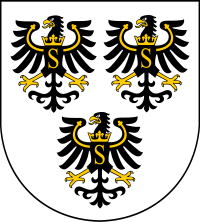 W roku szkolnym 2019/2020
 Powiat Gołdapski był organem prowadzącym dla:
Liczba uczniów w szkołach Publicznych
Liczba uczniów w szkołach niepublicznych
Nauczyciele w podziale na stopnie awansu zawodowego
Etaty przeliczeniowe ogółem w szkołach i placówkach
Wysokość subwencji oświatowej
Skala porównawcza dla powiatu
Wydatki szkół
W tym dodatki
Dotacje dla szkół niepublicznych
Realizowane projekty i pozyskane środki
REALIZOWANE PROJEKTY
 „M jak matma” został złożony w odpowiedzi na konkurs RPWM.02.02.01-IZ.00-28-001/17 - Działanie 2.2. Podniesienie jakości oferty edukacyjnej ukierunkowanej na rozwój kompetencji kluczowych uczniów, Poddziałanie 2.2.1. Podniesienie jakości oferty edukacyjnej ukierunkowanej na rozwój kompetencji kluczowych uczniów – projekty konkursowe w ramach Regionalnego Program Operacyjny Województwa Warmińsko-Mazurskiego na lata 2014-2020. Wartość projektu wynosi ogółem 258 857,68 zł, wkład własny Powiatu Gołdapskiego 12 942,89 zł. Beneficjentem projektu jest Powiat Gołdapski, jednostką realizującą będzie Zespół Szkół Zawodowych w Gołdapi. Umowa została podpisana 30 lipca br. Projekt realizowany będzie w okresie od 01 sierpnia 2018 r. do 30 czerwca 2020 r. 
Kwalifikacje drogą do sukcesu  - jest realizowany w okresie od 01.09.2018 do 31.08.2020 r. na podstawie Umowy o dofinansowanie realizacji projektu numer RPWM.02.04.01-28-0035/18-00 z dnia 3 sierpnia 2018 r. Współfinansowany jest z Europejskiego Funduszu Społecznego w ramach Regionalnego Programu Operacyjnego Województwa Warmińsko-Mazurskiego na lata 2014-2020 Oś priorytetowa 2: Kadry dla gospodarki, Działanie 2.4: Rozwój kształcenia i szkolenia zawodowego, Poddziałanie 2.4.1: Rozwój kształcenia i szkolenia zawodowego – projekty konkursowe. Celem głównym projektu jest zwiększenie atrakcyjności zawodowej uczniów ZSZ w Gołdapi w okresie 09.2018-08.2020 poprzez współpracę szkoły z przedsiębiorstwami/pracodawcami w zakresie realizacji staży i praktyk zawodowych oraz realizacji kursów zawodowych powiązanych z profilem kształcenia uczniów oraz odbywaną praktyką/stażem. Wartość projektu wynosi ogółem 1 910 166,89 zł, wkład własny Powiatu Gołdapskiego to wstępnie 191 016,70 zł. 
„Lepszy start” realizatorem projektu jest Zespół Szkół Zawodowych w Gołdapi. Projekt realizowany będzie w okresie od 01.09.2019 do 31.09.2021 r. z EFS w ramach Regionalnego Programu Operacyjnego Województwa Warmińsko-Mazurskiego na lata 2014-2020 Oś priorytetowa 2: Kadry dla gospodarki, Działanie 2.4: Rozwój kształcenia i szkolenia zawodowego, Poddziałanie 2.4.1: Rozwój kształcenia i szkolenia zawodowego – projekty konkursowe. Wartość projektu ogółem: 856 077,70 zł, z czego dofinansowanie wynosi: 770 469,93 zł. Celem głównym projektu jest zwiększenie zatrudnialności/atrakcyjności zawodowej 66 uczniów poprzez realizacje działań w zakresie rozwoju kompetencji i podniesienie kwalifikacji zawodowych poprzez realizację kursów zawodowych: z zakresu obsługi/programowania maszyn/urządzeń sterowanych numerycznie, kurs prawa jazdy kat B., kurs spedytora, kurs rozliczania czasu pracy kierowców, kurs obsługi wózków jezdniowych, (wraz z egzaminem UDT), kurs prawa jazdy kat. B., kurs kucharz kuchni regionalnej, kurs barristyczny, kurs kelner-barman, kurs konsultant ślubny, kurs prawa kurs rezydenta turystycznego, kurs animatora czasu wolnego, kurs konsultanta ślubnego, staże dla uczniów, zajęcia dodatkowe rozszerzające podstawę programową (wraz z wyposażeniem pracowni przedmiotowych: dwie pracownie językowe; pracownia fizyczna), język angielski, matematyka, fizyka.
Realizowane projekty i pozyskane środki
PODRĘCZNIKI DLA ZPEW – dotacja celowa w 2019 r. z budżetu państwa na wyposażenie szkół w podręczniki, materiały edukacyjne i materiały ćwiczeniowe w 2019 roku na podstawie rozporządzenia Ministra Edukacji Narodowej z dnia 21 marca 2019 r. w sprawie udzielania dotacji celowej na wyposażenie szkół w podręczniki, materiały edukacyjne i materiały ćwiczeniowe w 2019 r. na kwotę 9.690,05 zł
PROGRAM RZĄDOWY „Za życiem” – dotacja z programu kompleksowego wsparcia dla rodzin „Za życiem” realizowanego przez Zespół Placówek Edukacyjno-Wychowawczych w Gołdapi. Na realizację zadań z zakresu administracji rządowej:
1)	przygotowania i utrzymania miejsca w bursach lub internatach dla uczennic w ciąży (zadanie 1.5 Priorytet I: Wsparcie dla kobiet w ciąży i ich rodzin),
zapewnienia realizacji zadań wiodącego ośrodka koordynacyjno-rehabilitacyjno-opiekuńczego na obszarze powiatu oraz doposażenie placówki pełniącej funkcję tego ośrodka (zadanie 2.4 Priorytet II: Wczesne wspomaganie rozwoju dziecka i jego rodziny)
Kwota na 2019r. 205 500,00 zł
ŚRODKI Z REZERWY OŚWIATOWEJ – wzrost zadań szkolnych w powiecie - 23 007,00 zł oraz doposażenie nowych pomieszczeń do nauki pozyskanych w wyniku adaptacji w Zespole Szkół Zawodowych – 30 000,00 zł. 
Środki przeznaczone na dofinansowane zadań w zakresie wychowania przedszkolnego – 17 215,00 zł.
Grant Program Operacyjny Polska Cyfrowa na lata 2014-2020 Oś I Powszechny dostęp do szybkiego internetu Działanie 1.1 Wyeliminowanie terytorialnych różnic w możliwości dostępu do szerokopasmowego internetu o wysokich przepustowościach ZDALNA SZKOŁA – 50 000,00 zł.
Wyniki egzaminu ÓSMOKLASISTY
Średni wynik egzaminu w ZPEW – 37,5 %
Wyniki egzaminu maturalnego w powiecie
Populacja zdających egzamin w 2020 roku
Wyniki egzaminu maturalnego przeprowadzonego w czerwcu i lipcu 2020 r.
Wyniki egzaminu maturalnego przeprowadzonego we wrześniu 2020 r.
Zdawalność egzaminu maturalnego w powiecie
Wyniki egzaminu zawodowego
Egzamin potwierdzający kwalifikacje w zawodzie Technikum i szkoła Branżowa I stopnia
czerwiec-lipiec 2020 podstawa programowa 2017
Dziękuję za uwagę …